教材版本：人教版六年级语文课本下册
录课内容：课外阅读复习
第一课时：
执教教师：刘莉莉
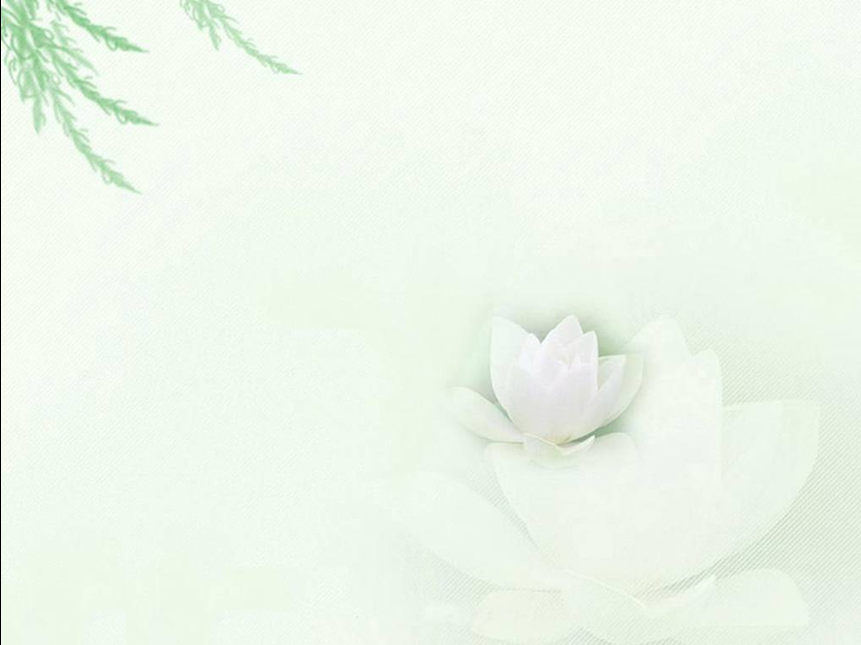 课外阅读　——六年级课外阅读复习
港南区木松岭学校   刘莉莉
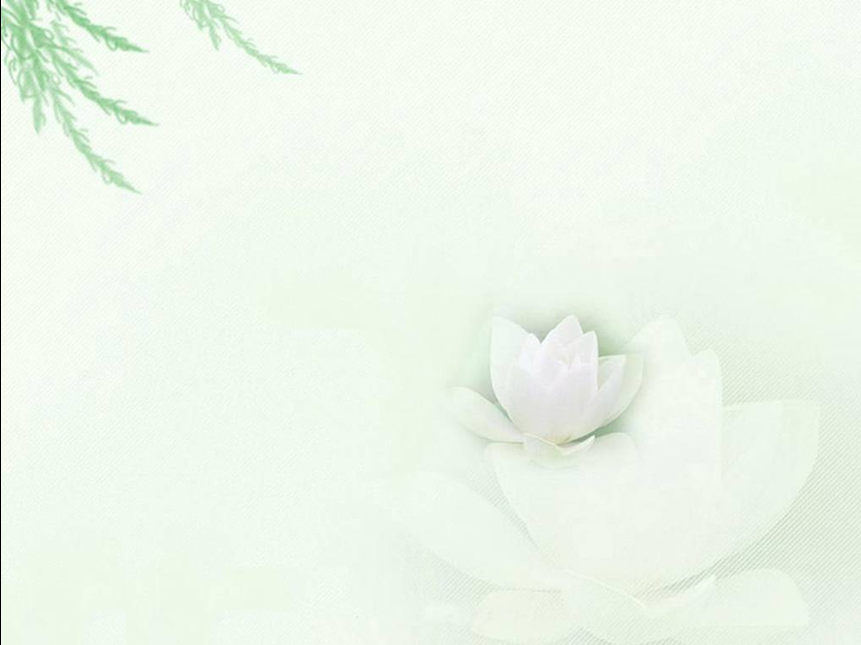 学习目标：
1.了解课外阅读考试类型题。
2.了解课外阅读题考查内容。
3.掌握课外阅读答题技巧。
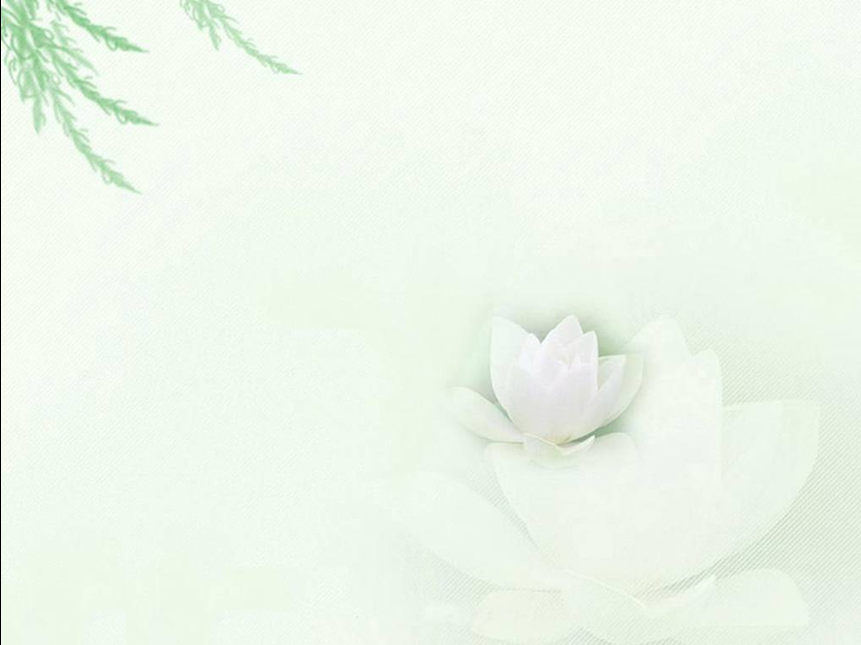 常见的题目类型
1.划线题
2.解释词语
3.选择题
4.判断题
5.根据短文内容填空
6.概况短文主要内容（段意）
7.问答题
……
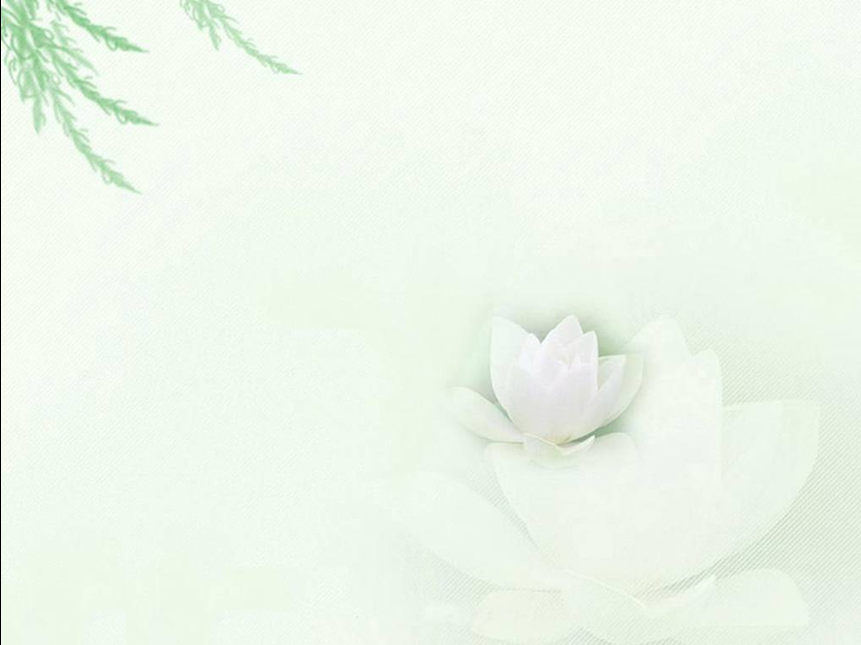 1.划线题
2.选择题
3.根据短文内容填空
4.概况短文主要内容（段意）
5.问答题
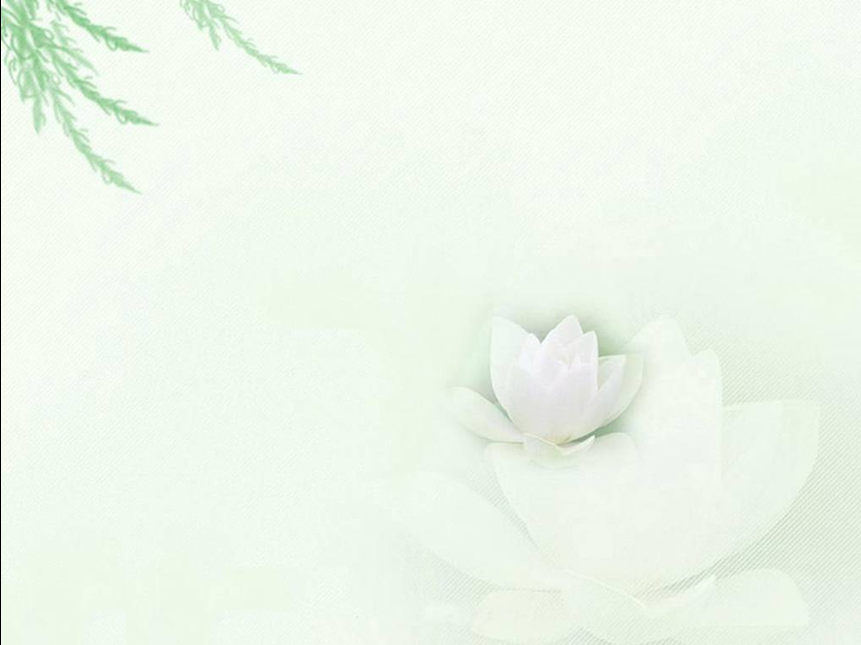 读——找——划
1.划线题
修辞：比喻、拟人、排比、对比、设问、反问、反复……
描写方法：语言、动作、神态、心理、外貌、细节……
中心句：文首（总领下文）
              文中（承上启下）
              文末（总结全文）
前后呼应的句子：
说明方法：举例子、列数字、打比方、作比较……
……
温馨提醒：注意题目中“分别”二字，要用题目所要求的符号划线，不漏划
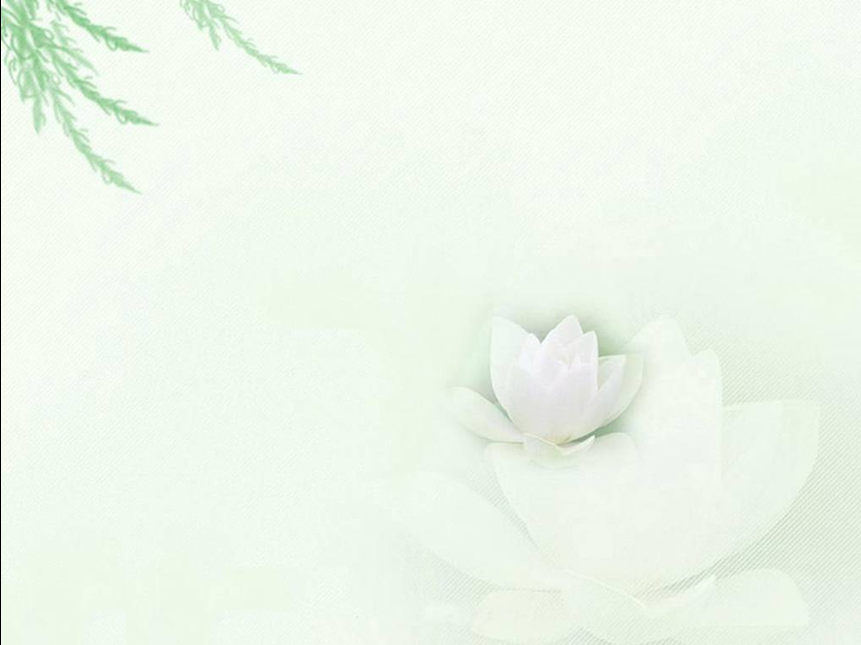 读——找——选
2.选择题


表达方法：动静结合、情景交融、前后照应、详写略写、借物喻人、虚实结合、（说明方法）（修辞方法）
段落结构：总分总、总分、分总……
关联词：
表达顺序（写作顺序）：顺序、倒叙、插叙、时间顺序、空间顺序……
注意题目中的“陷阱”
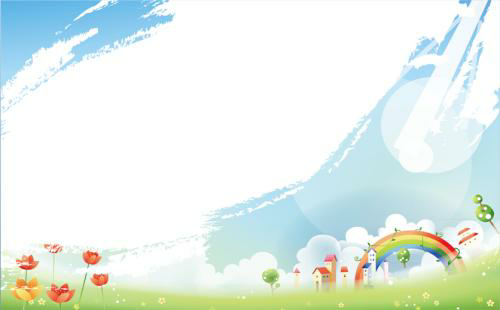 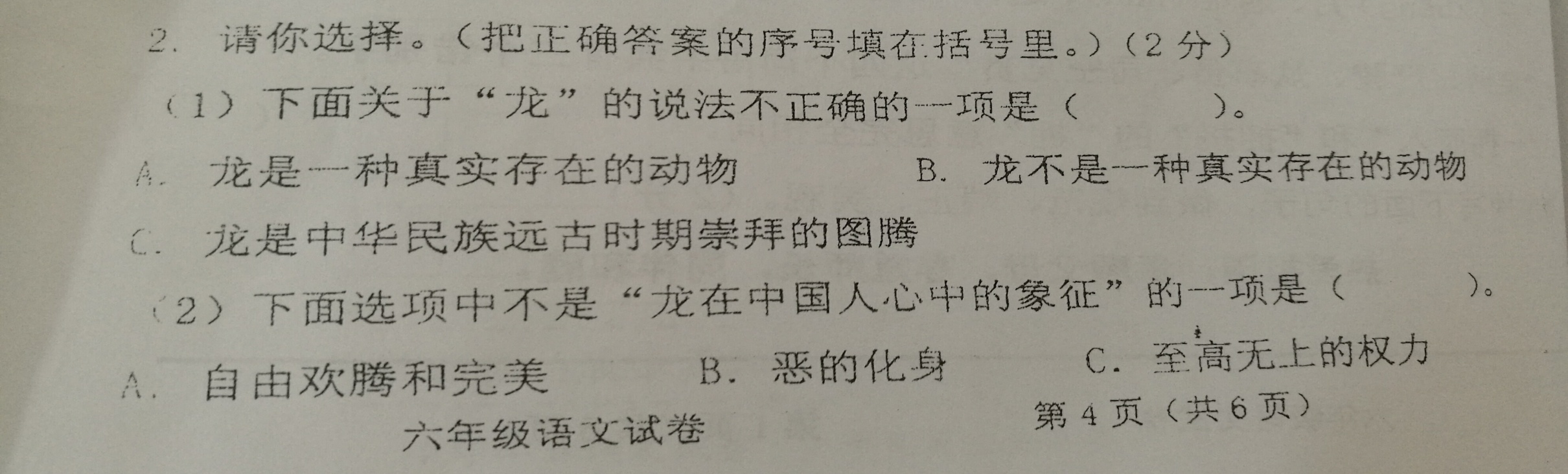 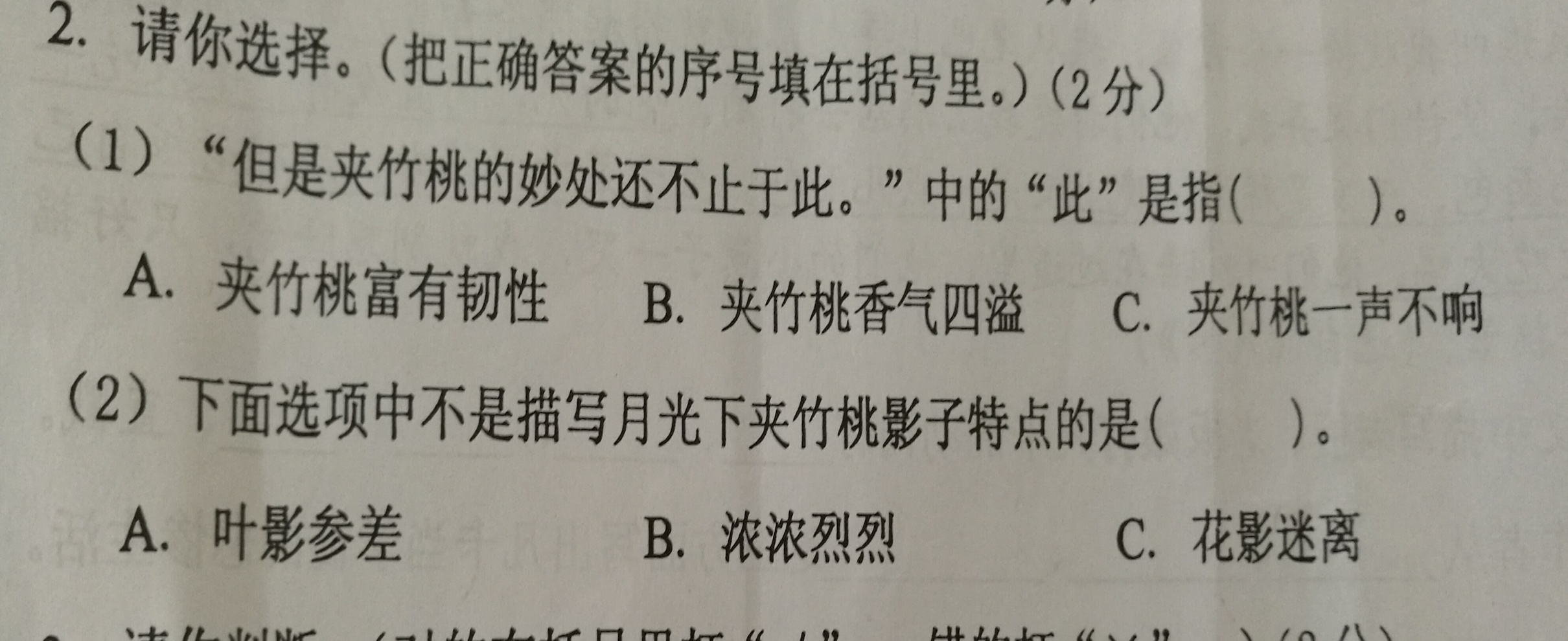 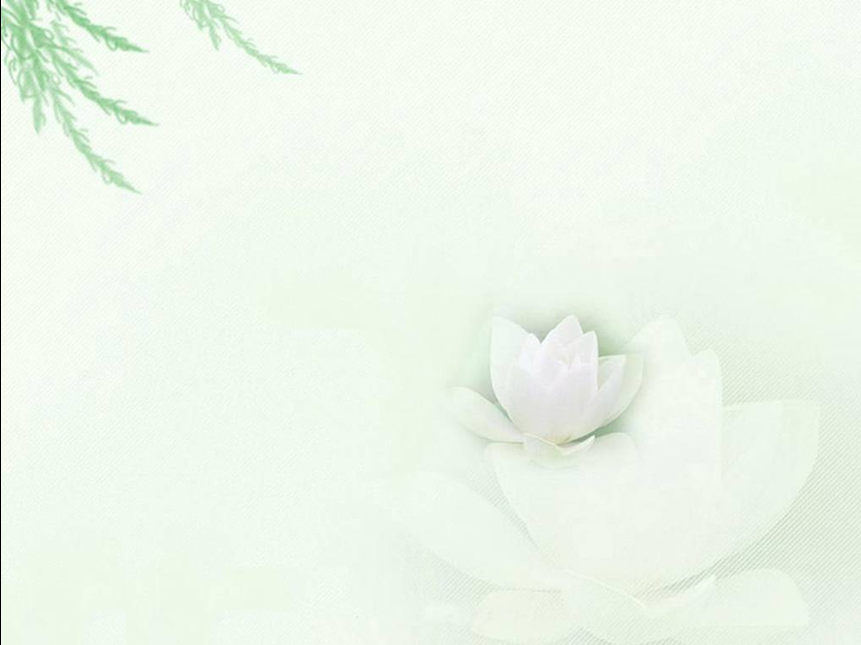 2、选择题。（填序号）（2分）
（1）“在三亚看日落真有诗意。”在文中的作用是（     ）
         A、总领全文    B、总结全文    C、承上启下
（2）本文的段落结构是（      ）
        A、总分总      B、总分        C、分总